Четвертый лишний для детей от 3 до 4 лет
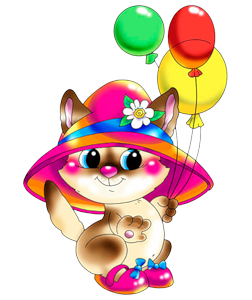 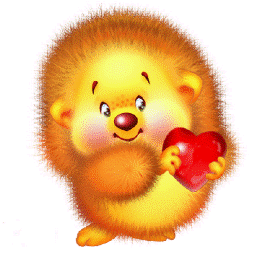 Подготовила педагог-психолог Матвеева И.М. 
«Детский сад №16 «Солнышко»
Краснобродский 2014
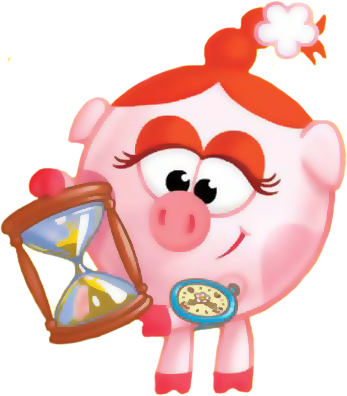 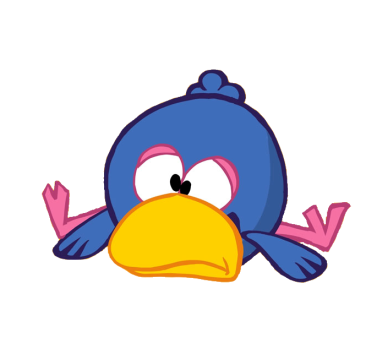 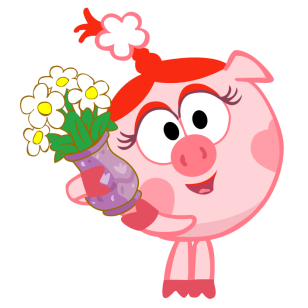 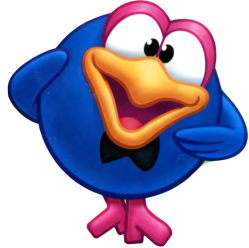 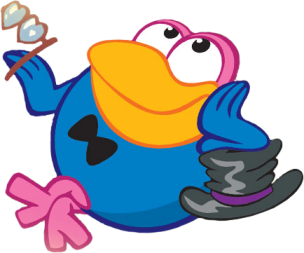 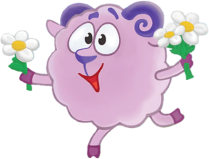 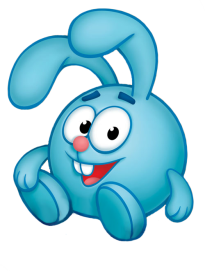 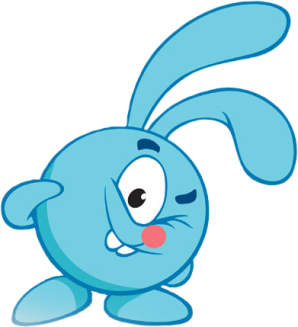 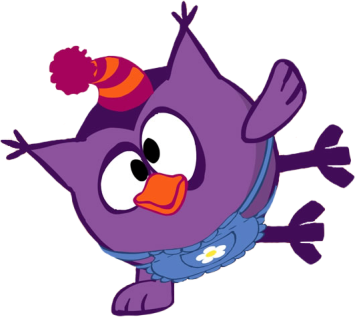 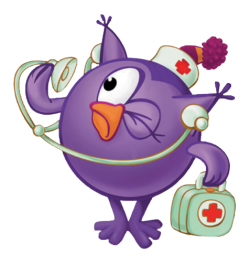 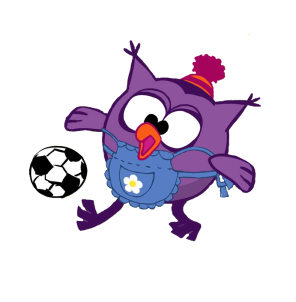 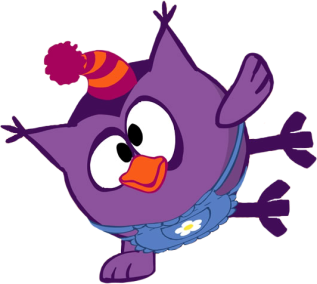 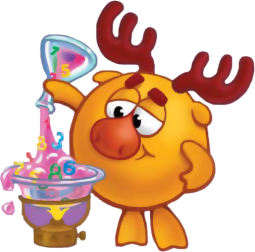 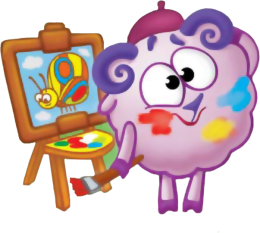 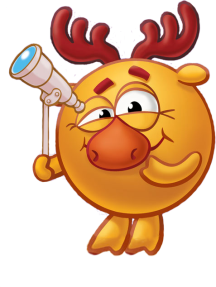 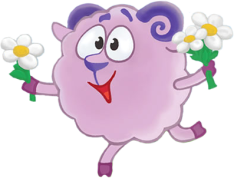 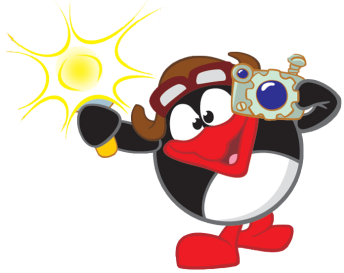 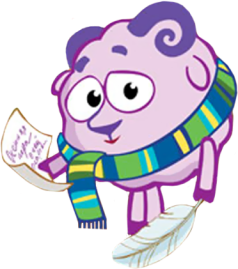 Молодцы!
Использованы картинки с интернет сайтов
http://by-anna.ucoz.ru (клипарты)
http://lenagold.ru (клипарты)
http://kira-scrap.ru (клипарты)